CREATING A BUSINESS CARD
Commercial Photography
WHAT IS A BUSINESS CARD?
A business card is a small card (generally 3.5” x 2”) that reflects your brand image, along with important information that a potential client would need to know about you and your business.
THE PURPOSE OF A BUSINESS CARD
The purpose of a business card is to accurately and purposefully provide necessary information about your business. 
This can include but is not limited to:
Name, Email, Phone Number
Business Address 
Website URL, Business Slogan
Details on what your company does / provides
Logo, Graphics, etc…
THE DIFFERENCES OF A PHOTOGRAPHY BUSINESS CARD
The traditional business card is simple, and informative. It serves the simple purpose of displaying a logo and/or name, and provides the basic contact information for the owner.
A photographer’s business card tends to push the creative limits, using graphic and artistic elements to create a memorable work of art.
COLORS
In any business card, colors are a great addition to make your design ‘pop’.
Simplicity is key and in most situations, less-is-more.
Don’t just use color to use it, make sure every color has a purpose and that it compliments the design and flow of your business card.
Create a color palate that fits your design and style.
GRAPHICS AND IMAGES
Adding custom graphics into your business card helps to separate it from your competitors by creating a unique and memorable design.
Some photographers will add high quality examples of their work, to show off their photography, which provides an immediate proof-of-product for your prospective client.
IMPORTANCE OF IMAGES
The use of images is a beneficial design element in a photographer’s business card because it exemplifies the quality of their work. 
If used correctly, your business card will not only provide the basic information, it will draw in potential clients and allow them to see the quality of work they can expect if they hire you as their photographer.
Make sure to provide a Website URL so people can view the rest of your portfolio at any given time.
BUSINESS CARD TIPS
Tip #1: The most important part of your business card is the information it provides. Make sure this is readable and easy to find.
Tip #2: Don’t overload your card with too much information or design elements. Your design should be easy to read. Don’t be afraid to use white space.
EXAMPLES
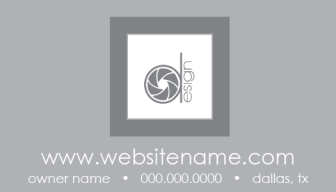 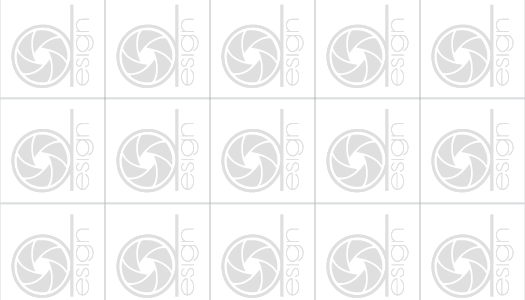 Images created and used with permission by Devin Dozier, Fort Bend ISD
EXAMPLES
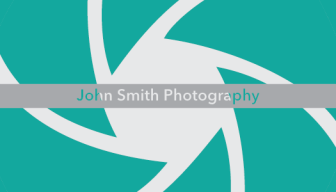 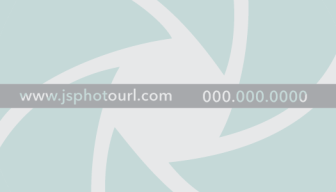 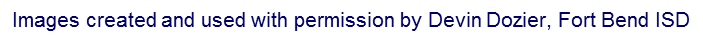 EXAMPLES
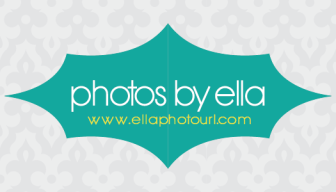 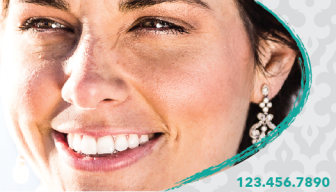 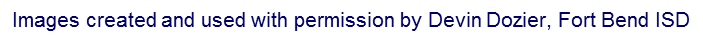 WHAT TO INCLUDE IN YOUR BUSINESS CARD
Business Name
Business Logo
Your Name
Business Website URL
Business Contact Email
Business Phone Number (if available)
Slogan and/or Photography Type
Custom Graphics and Images
DESIGNING YOUR BUSINESS CARD
Step 1
Using the blank business card template provided, sketch out the front and back of your photography business card. Upon completion, get approval from teacher before moving on.
Step 2
Open up graphic creating software and create a document that is 3.5” by 2” and name that file as: Business Card Front.
Step 3
Using the software, design the overall look of the business card, adding in the shapes, color and formatting along with the required information for the front of your business card.
Step 4
Save your file upon completion.
DESIGNING YOUR BUSINESS CARD cont...
Step 5
Open up graphic creating software and create a document that is 3.5” by 2” and name that file as: Business Card Back.
Step 6
Using the software, design the overall look of the business card, allowing it to flow with the front, adding any additional information/images needed for your business card.
Step 7
Save your file upon completion.
Step 8
Once both sides are complete, print each image to scale and tape/glue them together to create your final business card.